Pedigree Charts
The family tree of genetics
Overview
What is a pedigree?
Definition
Uses
Constructing a pedigree
Symbols
Connecting the symbols
Interpreting a pedigree
What is a Pedigree?
A pedigree is a chart that shows the genetic history of a family over several generations.
Scientists or genetic counselors research a person’s family history and make this chart to analyze the genetic history of your family.
Interpreting A Pedigree
Symbols
Female = 

Male =
Connecting Pedigree Symbols
Connections between symbols:
Connecting Pedigree Symbols
Connections between symbols:


Reproducing Couple
Connecting Pedigree Symbols
Connections between symbols:





Siblings
Connecting Pedigree Symbols
Connections between symbols:


Reproducing Couple


Siblings
Example
What does a pedigree chart look like?
How many males?
How many females?
Example
What does a pedigree chart look like?
How many males? 14
How many females?
Example
What does a pedigree chart look like?
How many males? 14
How many females? 12
Symbols in a Pedigree Chart
Affected

Carrier

Deceased
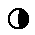 Interpreting a Pedigree Chart
Determine if the pedigree chart shows an autosomal or X-linked disorder.
If most of the males in the pedigree are affected the disorder is X-linked
If both males and females are affected the disorder is autosomal
Example of Pedigree Charts
Is it Autosomal or X-Linked?
Answer
Autosomal
Example of Pedigree Charts
Is it Autosomal or X-Linked?
Answer
X-Linked
Interpreting a Pedigree Chart
Determine whether the disorder is dominant or recessive:
If the disorder is dominant, one of the parents MUST have the disorder. (be affected)
If the disorder is recessive, neither parent has to have the disorder because they can be heterozygous for the disorder.  (be a carrier of the disorder, or it shows it skips generations)
Example of Pedigree Charts
Dominant or Recessive?
Answer
Dominant
Example of Pedigree Charts
Dominant or Recessive?
Answer
Recessive
Summary
Pedigrees are family trees that explain your genetic history.
Pedigrees are used to find out the probability of a child having a disorder in a particular family.
To begin to interpret a pedigree, you must determine if the disorder or condition is autosomal or X-linked and dominant or recessive.